DEPARTAMENTO DE CIENCIAS ECONOMICAS, ADMINISTRATIVAS Y DE COMERCIO

CARRERA DE COMERCIO EXTERIOR Y NEGOCIACIÓN INTERNACIONAL

TRABAJO DE TITULACIÓN, PREVIO A LA OBTENCIÓN DEL TÍTULO DE INGENIERO EN COMERCIO EXTERIOR Y NEGOCIACIÓN INTERNACIONAL


TEMA:ANÁLISIS DE LA INFLUENCIA DE LAS IMPORTACIONES EN EL SECTOR AUTOMOTRIZ Y LA PRODUCCIÓN NACIONAL, CONSIDERANDO EL ACUERDO MULTIPARTES SUBPARTIDA AUTOPARTES


AUTOR:FAICAN GOMEZ KERLY FERNANDA 

DIRECTOR: ING. LEGARDA RAMIRO 

SANGOLQUÍ 
2019
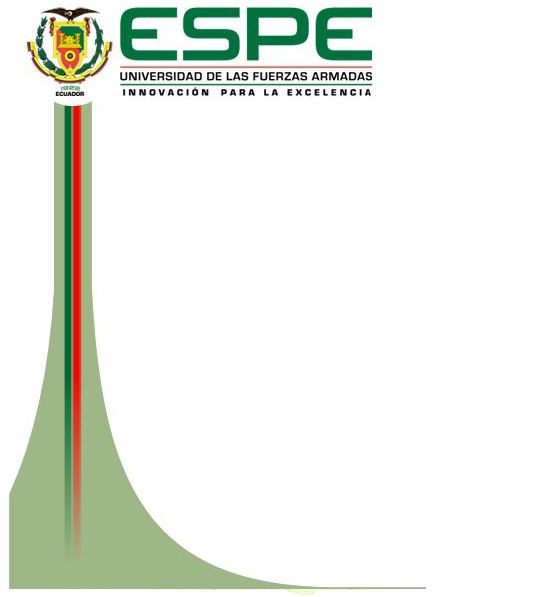 Resumen
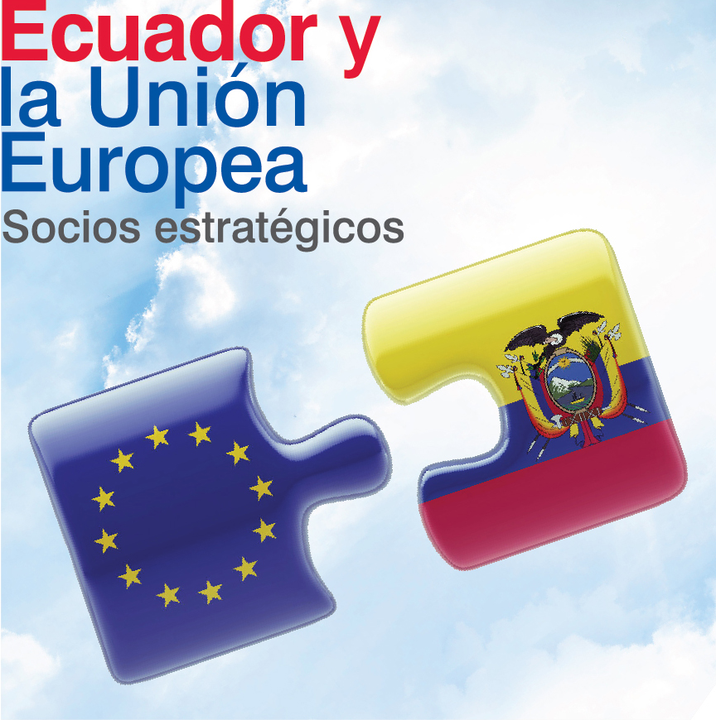 El objetivo del presente trabajo fue analizar  la influencia del Acuerdo Multipartes Ecuador – Unión Europea en las importaciones del sector automotriz y la producción considerando la subpartida autopartes, mediante la utilización de herramientas estadísticas, resoluciones, y boletines de las distintas cámaras de comercio y asociaciones del sector automotriz.
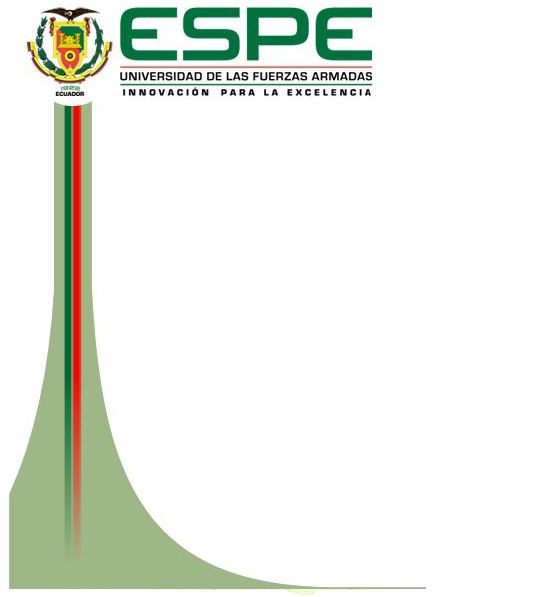 Planteamiento del Problema
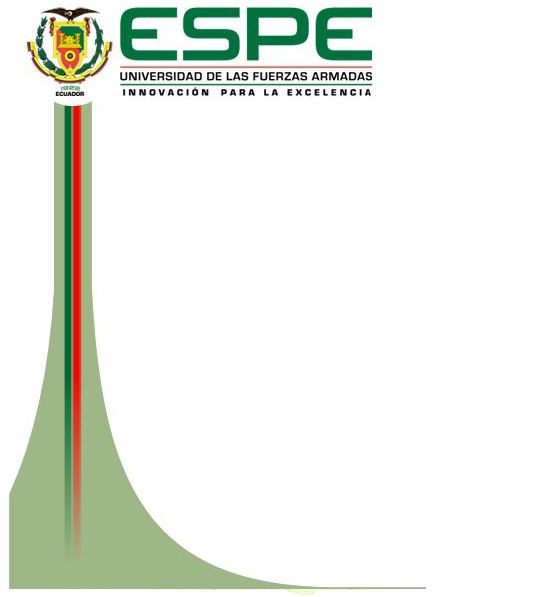 Objetivo General
Analizar la influencia del Acuerdo Multipartes Ecuador con la Unión Europea en las importaciones del sector automotriz y la producción nacional, subpartida autopartes en el periodo 2013-2018.
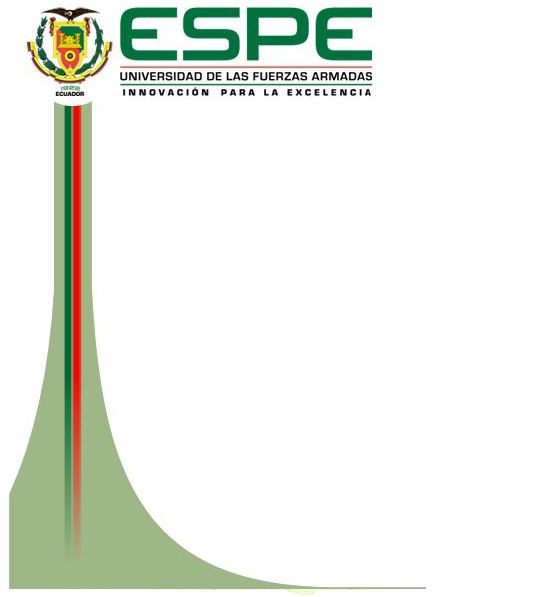 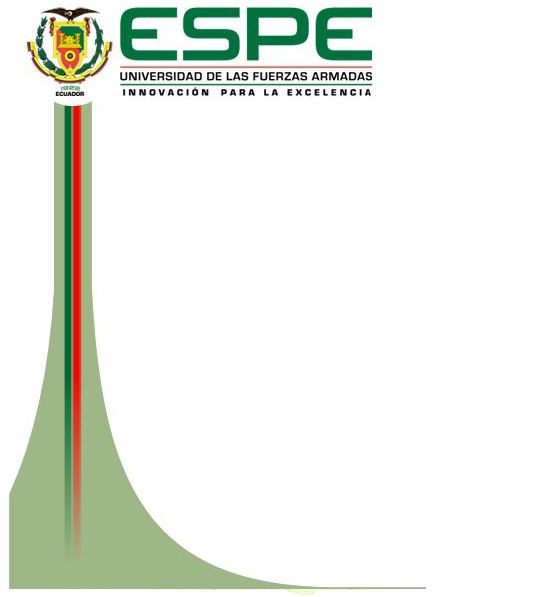 Variables
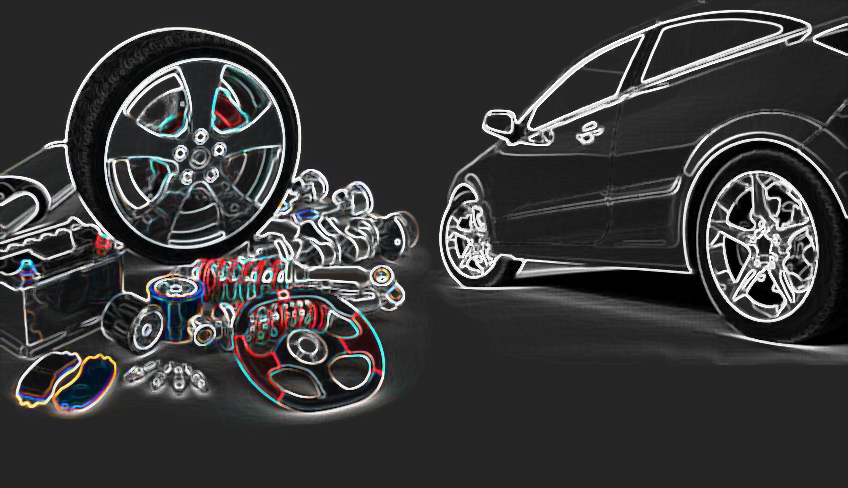 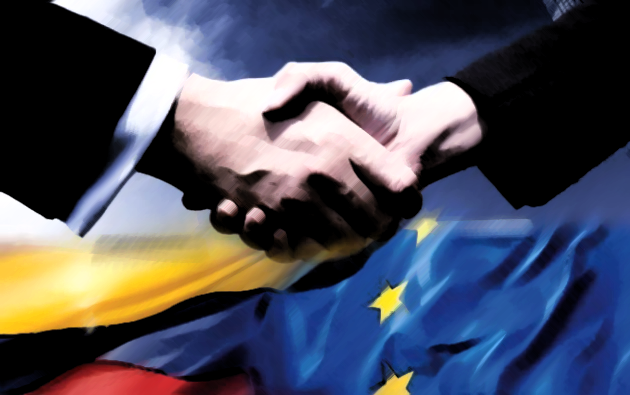 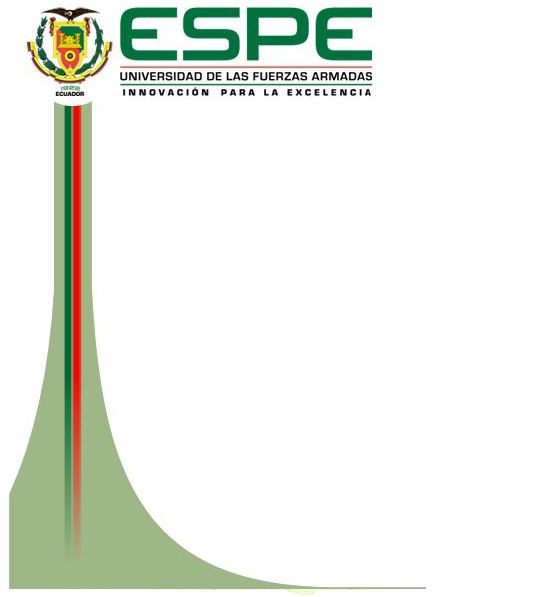 Metodología
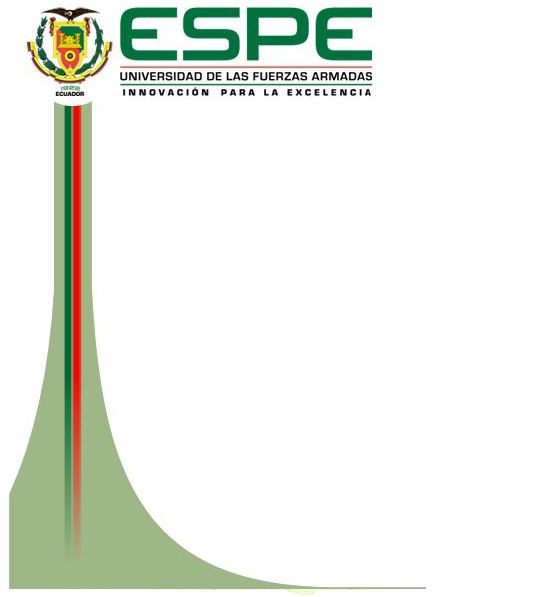 Resultados
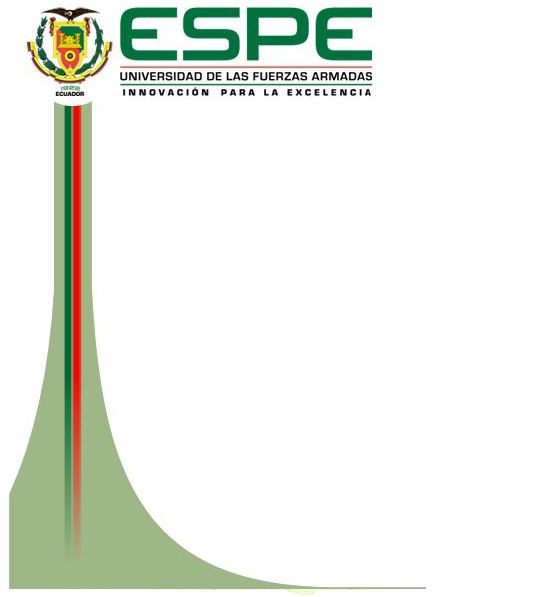 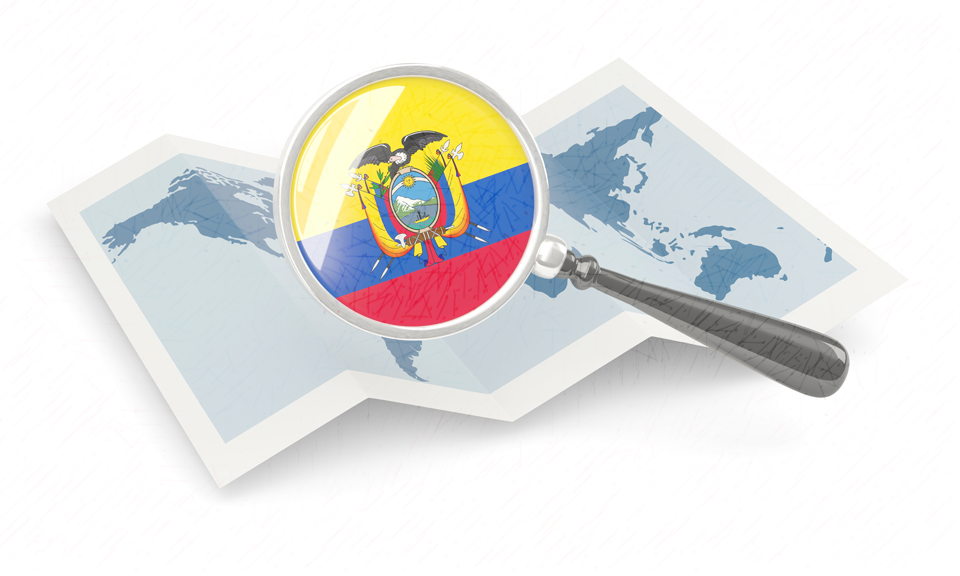 Datos Importantes:
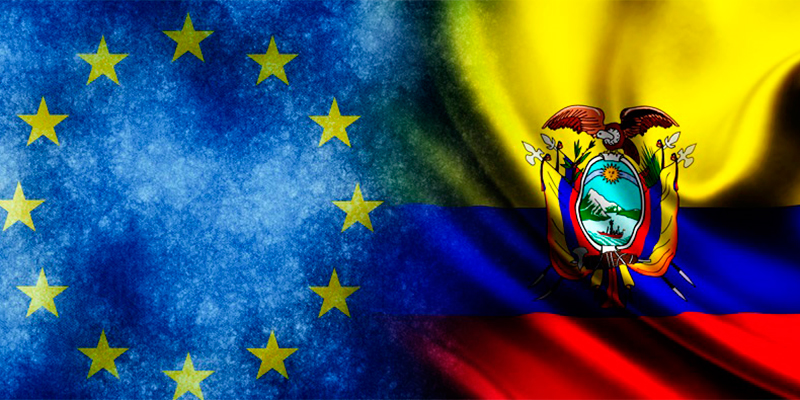 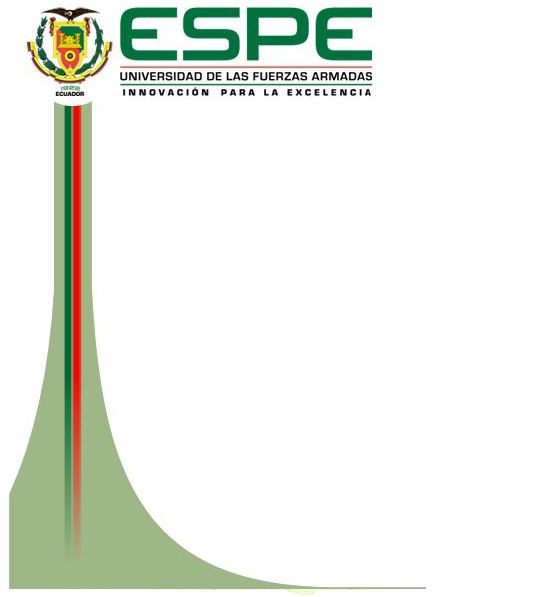 Sector Automotriz del Ecuador
Fuente: Asociación de Empresas Automotrices del Ecuador  (2018)
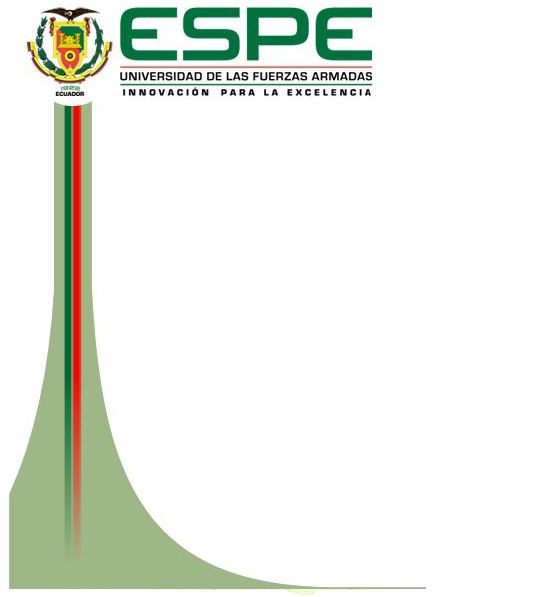 Producción Nacional
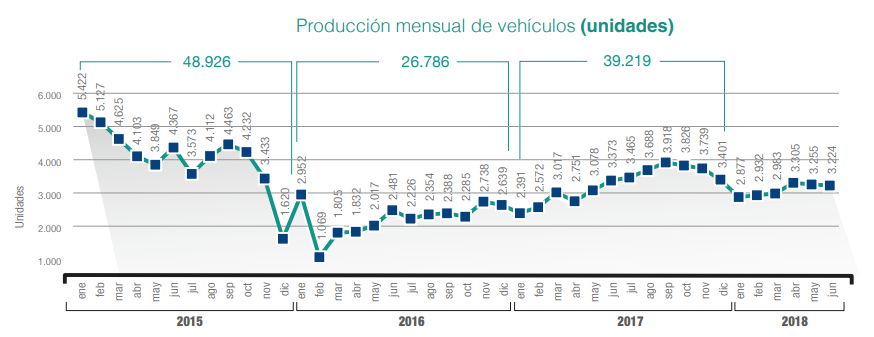 Fuente: Cámara de la Industria Automotriz Ecuatoriana (CINAE), 2018
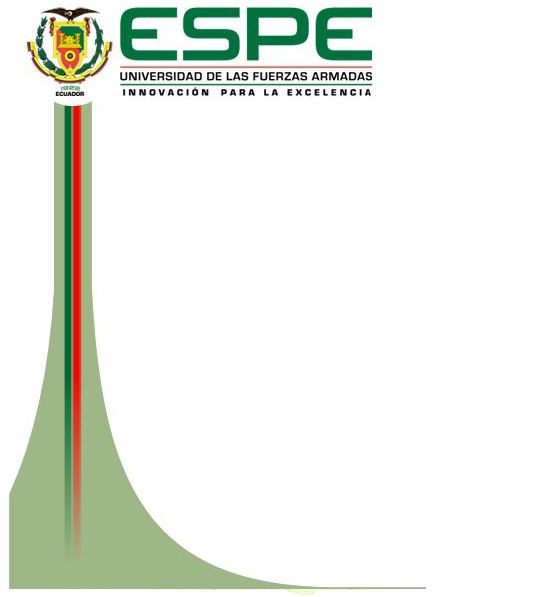 Producción Histórica
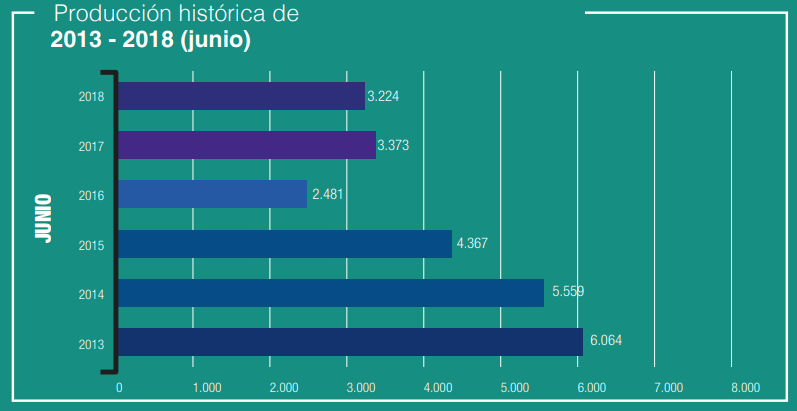 Fuente: Cámara de la Industria Automotriz Ecuatoriana (CINAE), 2018
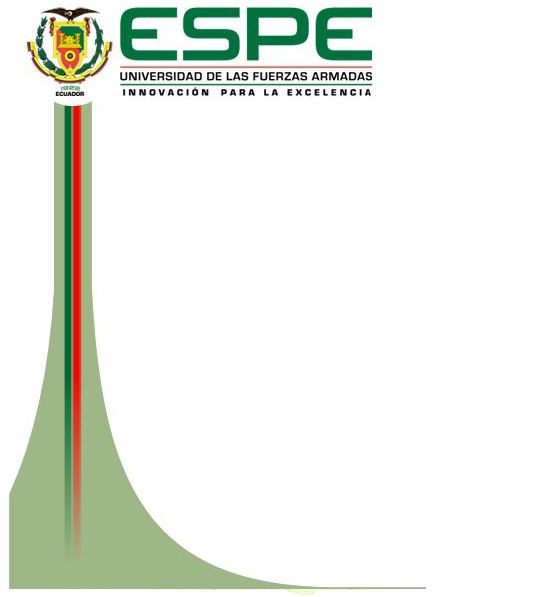 Producción de las Ensambladoras
Fuente: CINAE Anuario (2017)
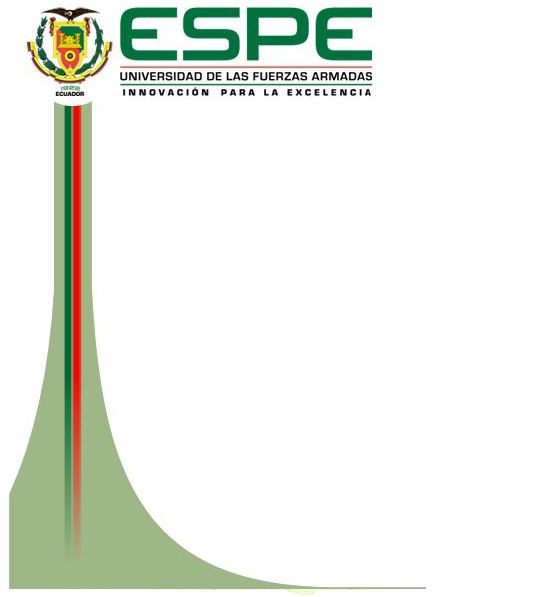 Edad Promedio del Motor Circulante
Figura 2.  Edad Promedio del Motor Circulante Fuente: CINAE ANUARIO 2018
12,2 AÑOS
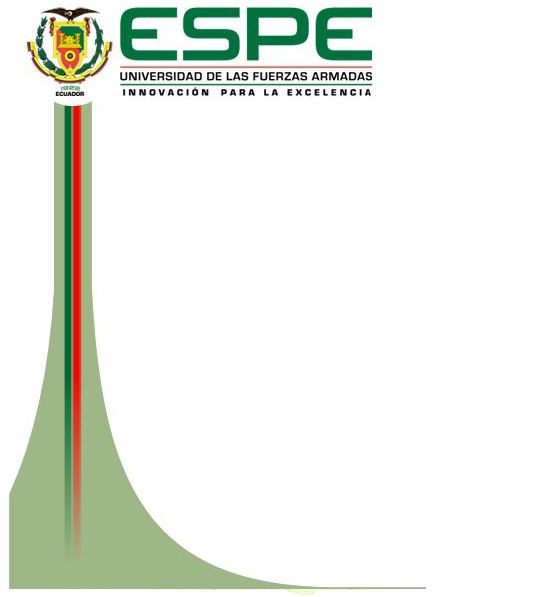 Venta de Vehículos
Fuente: Asociación de Empresas Automotrices del Ecuador (2018)
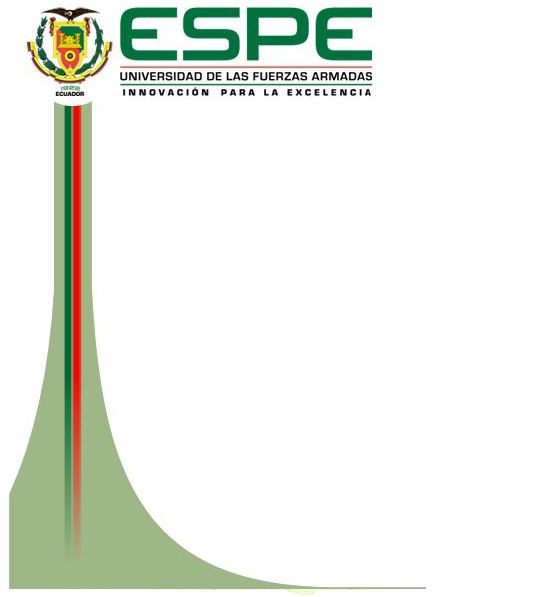 Ventas por País de Origen
Fuente: Registros Ventas SRI
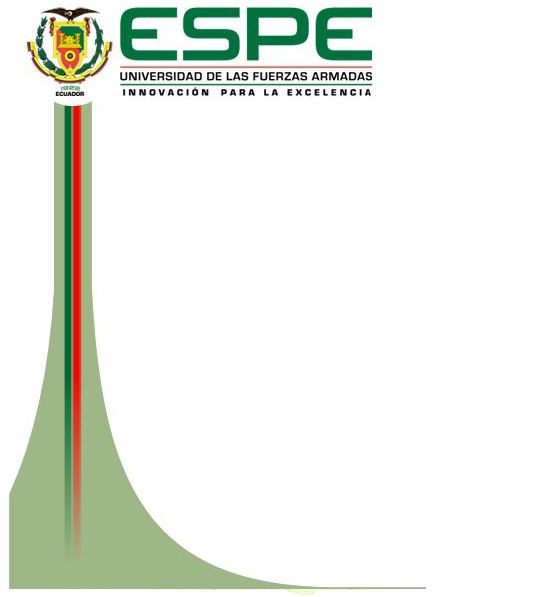 Venta de Vehículos de la UE VS Mundo
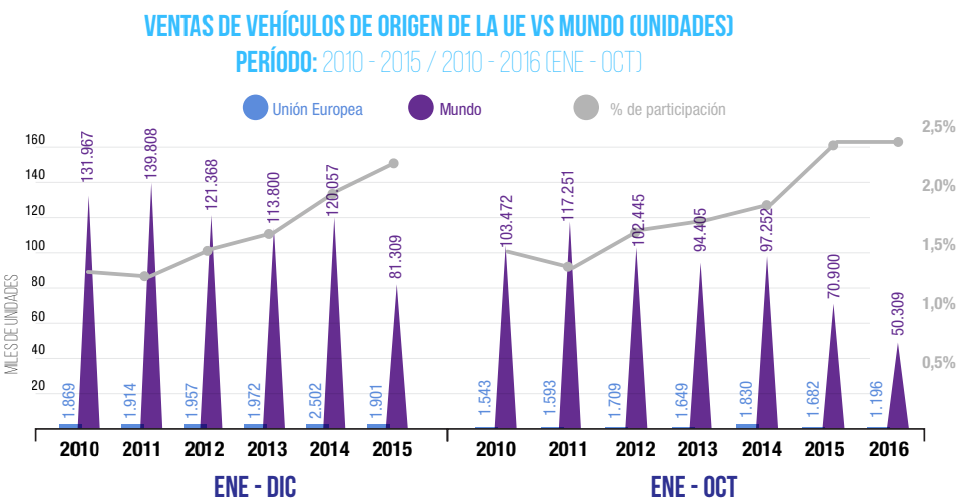 Fuente: AEADE (2016)
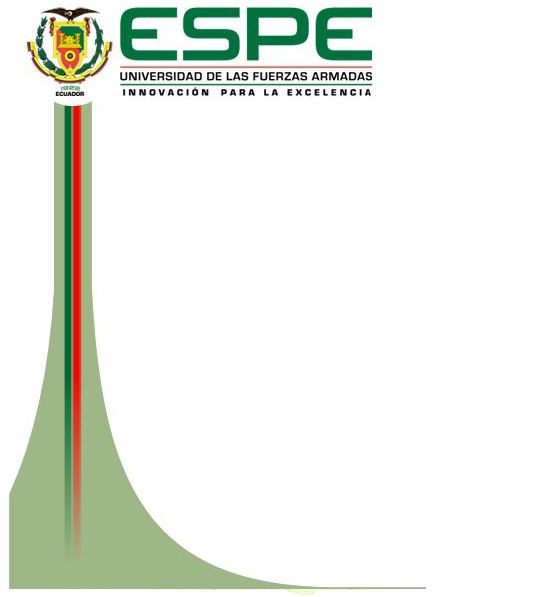 Precios Vehículos Importados VS Ensamblados
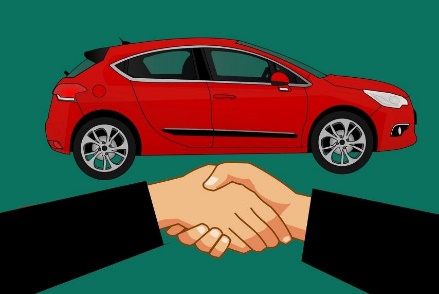 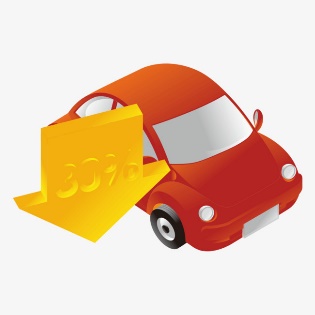 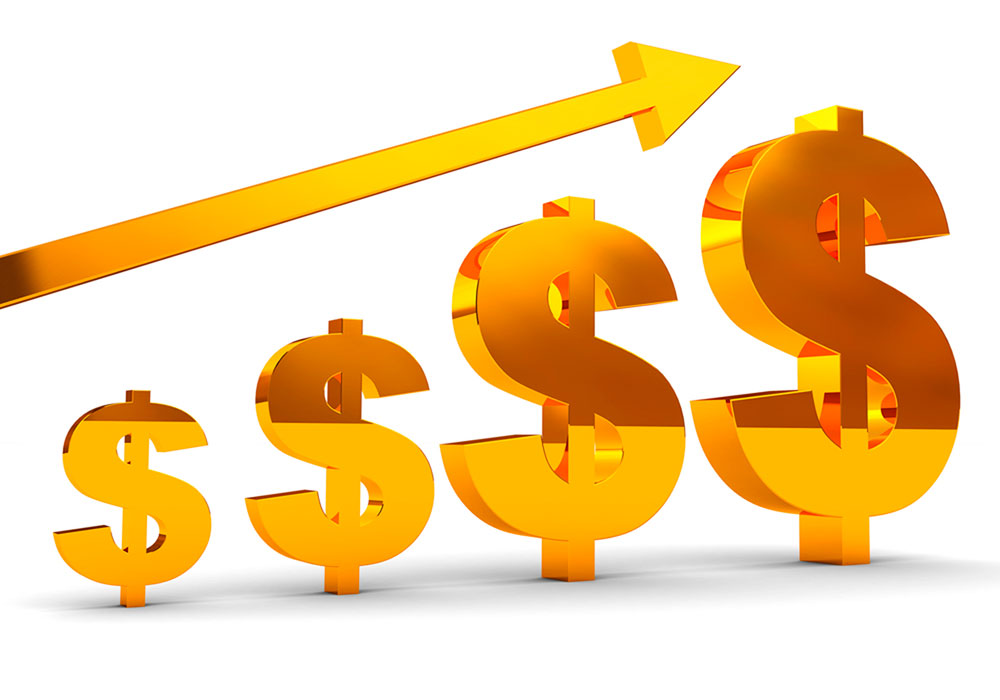 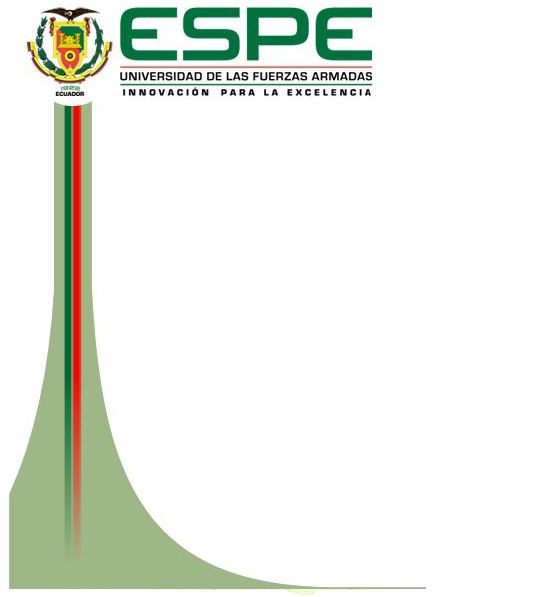 Cifras de Importación de Vehículos
Fuente: Boletín AEADE (2018)
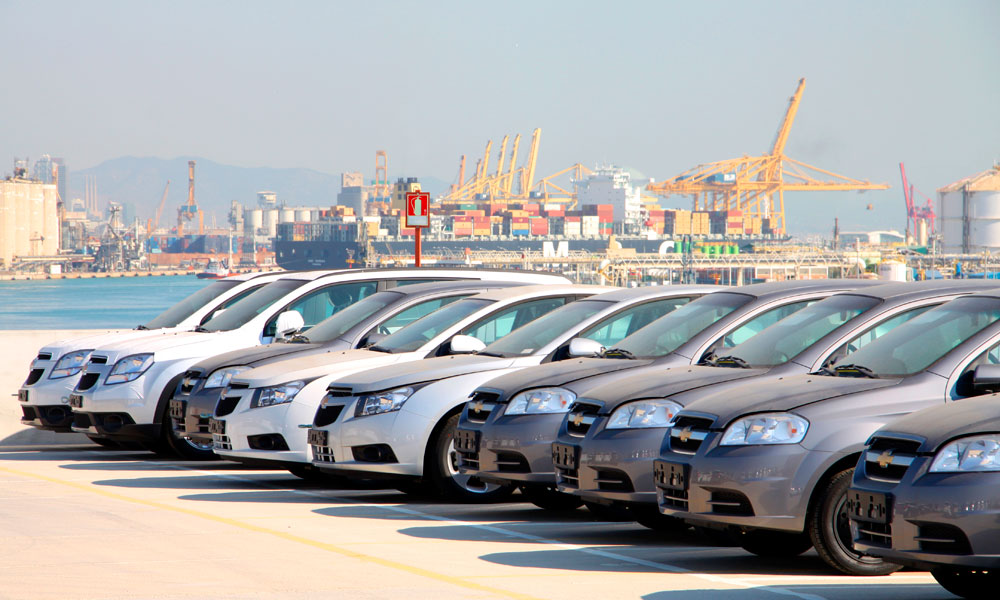 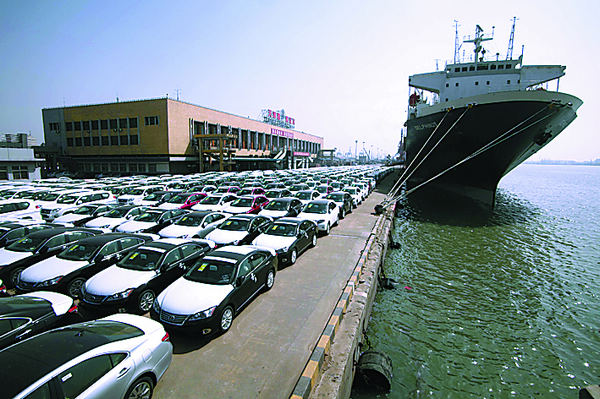 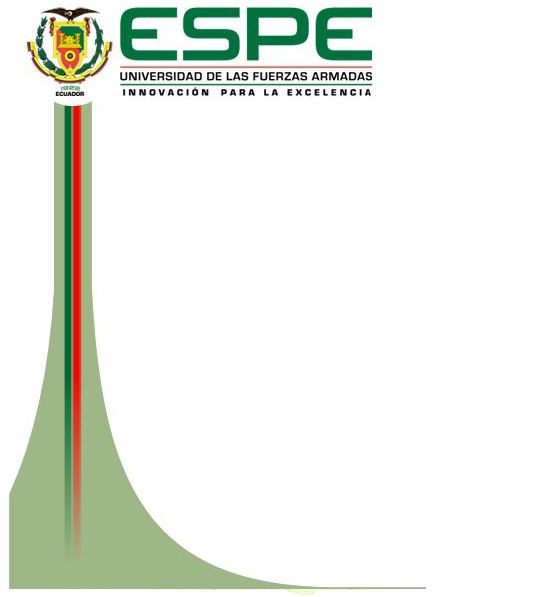 Importación por País de Origen
Fuente: CINAE Anuario (2018)
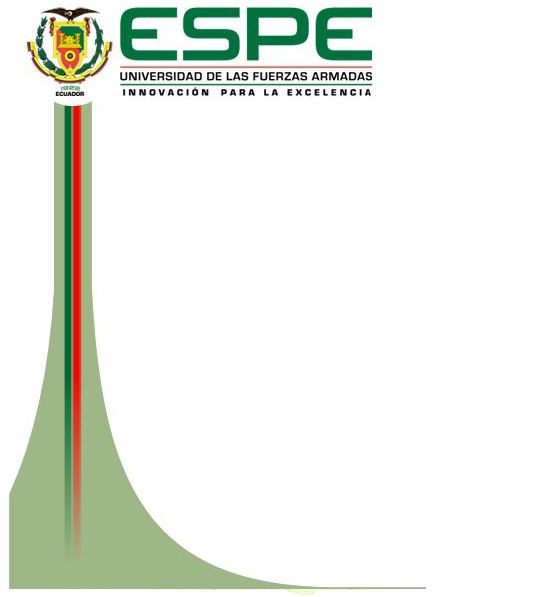 Participación de Vehículos Importados VS Ensamblados
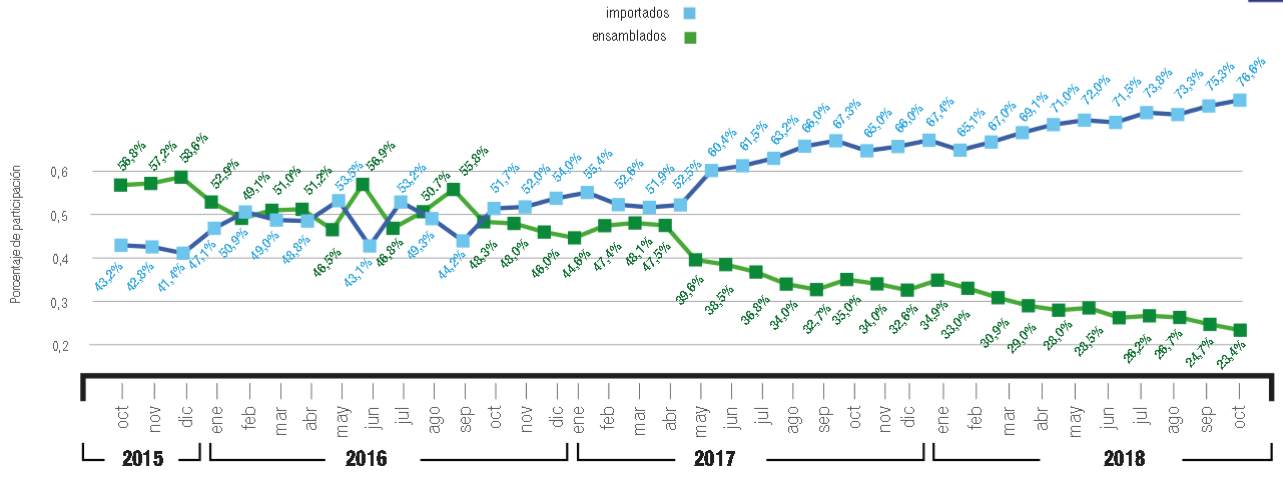 Fuente: Boletín AEADE (2018)
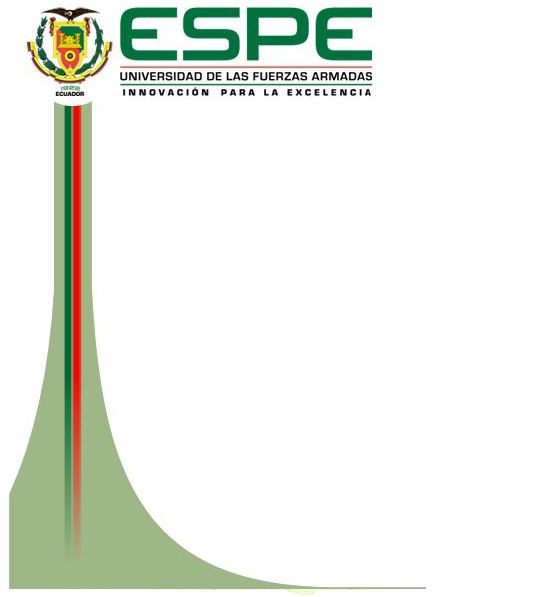 Tributos Empresas Importadoras y Ensambladoras
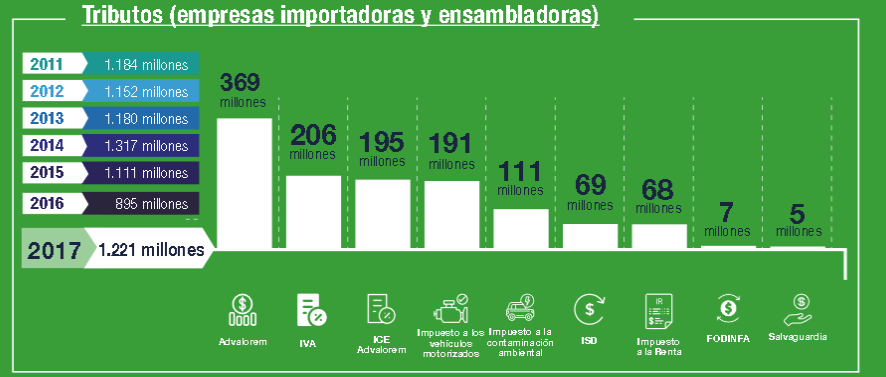 Fuente Boletín AEADE (2018)
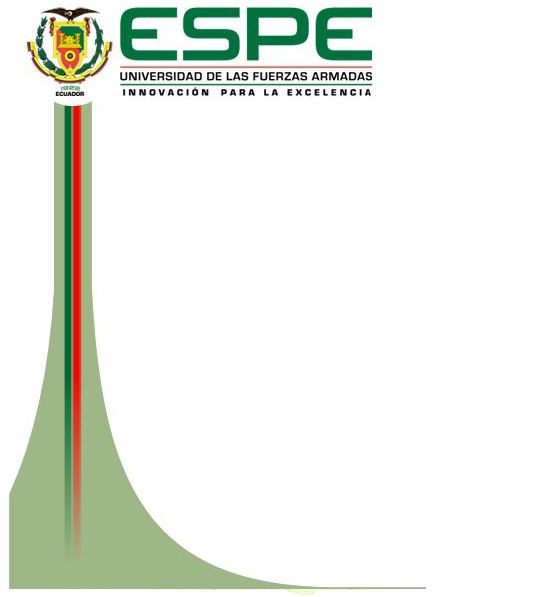 Requisitos de Importación para Vehículos del Ecuador
Fuente: Ecuadorec
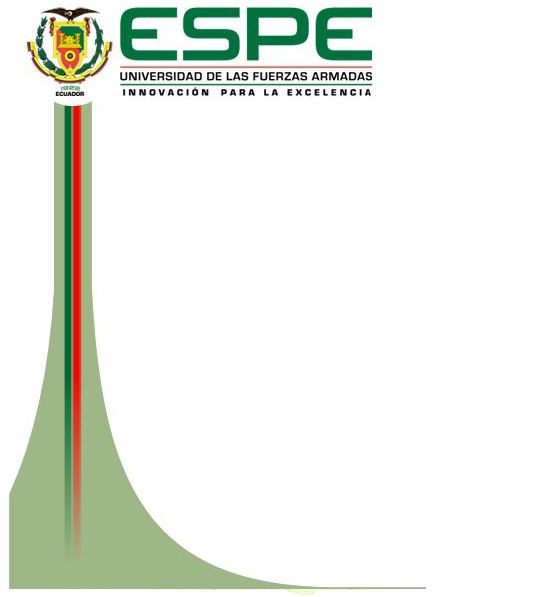 Aspectos Generales
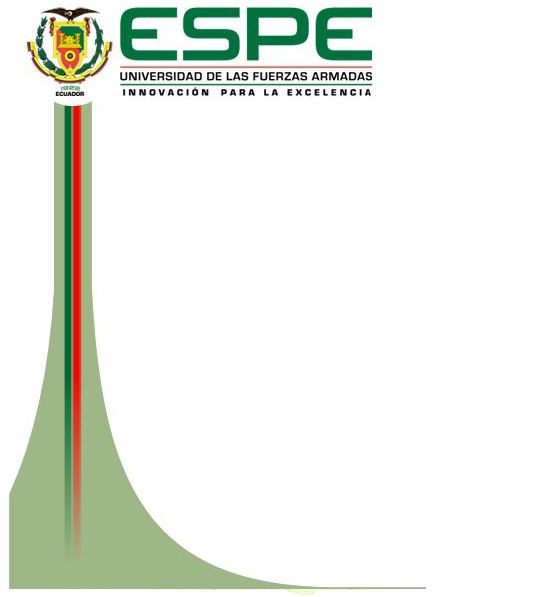 PRINCIPALES PARTES Y PIEZAS QUE SE PRODUCEN EN EL PAÍS (ejemplo camioneta)
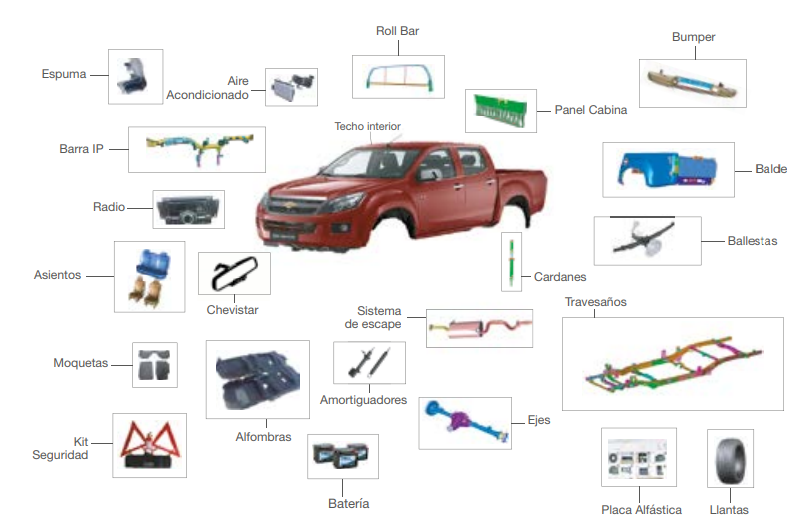 Fuente: Cámara de la Industria Automotriz Ecuatoriana (2018)
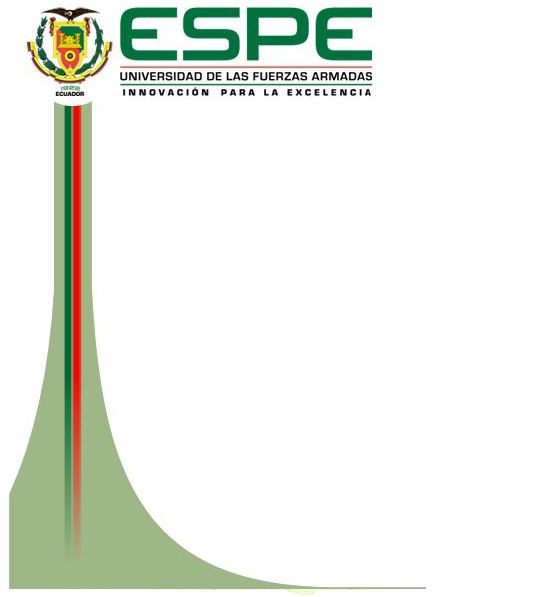 Fuente: CINAE (2018)
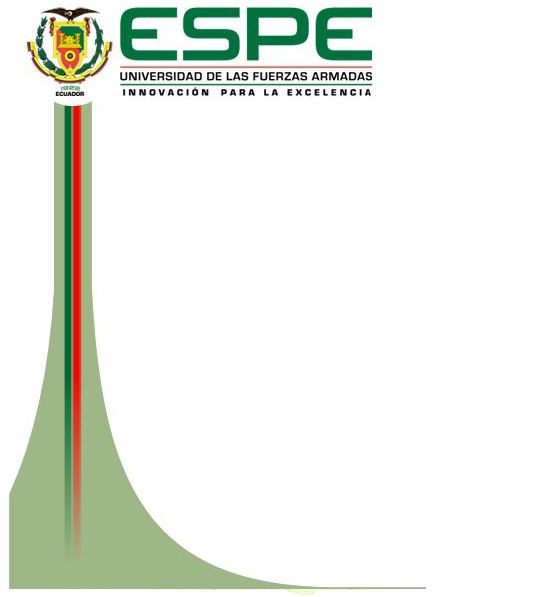 Importación Autopartes
Elaboración: Autor
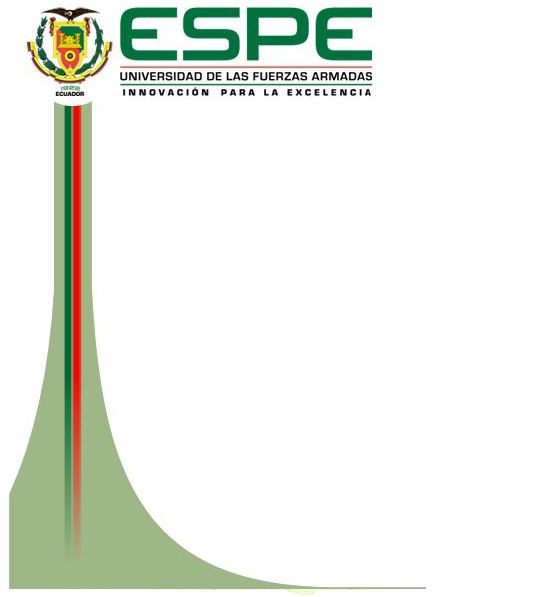 Importación de Neumáticos
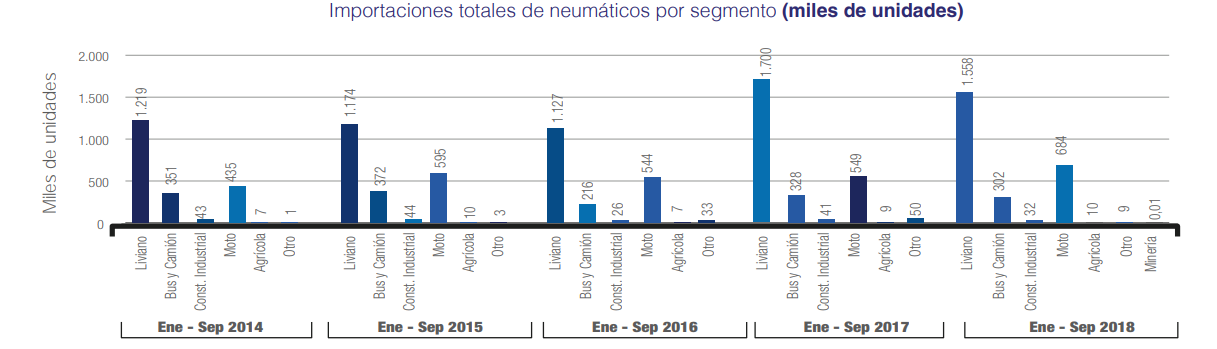 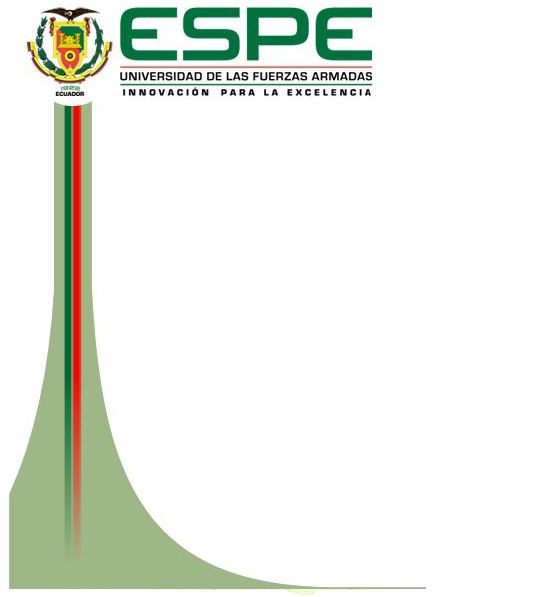 Importación de Baterías
Elaboración: Autor
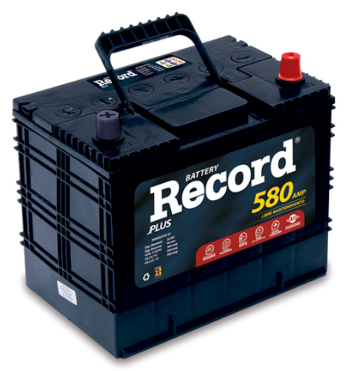 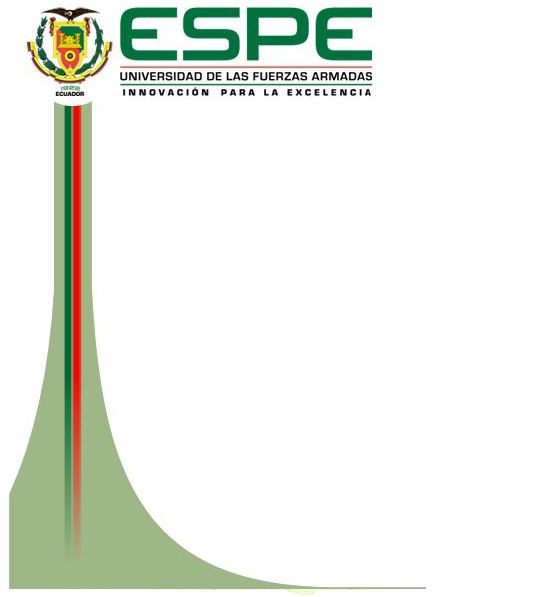 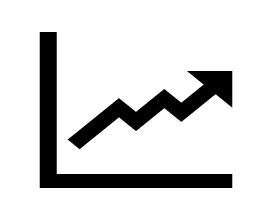 Importación de Parachoques desde la Unión Europea
Importación de Volantes desde la Unión Europea
Fuente: PUDELECO Editores S.A. Elaboración Autor
Fuente: PUDELECO Editores S.A. Elaboración Autor
Importación de Cinturonesdesde la Unión Europea
Importación de Guardafangos desde la Unión Europea
Fuente: PUDELECO Editores S.A. Elaboración Autor
Fuente: PUDELECO Editores S.A. Elaboración Autor
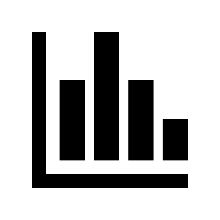 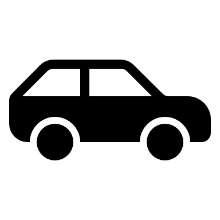 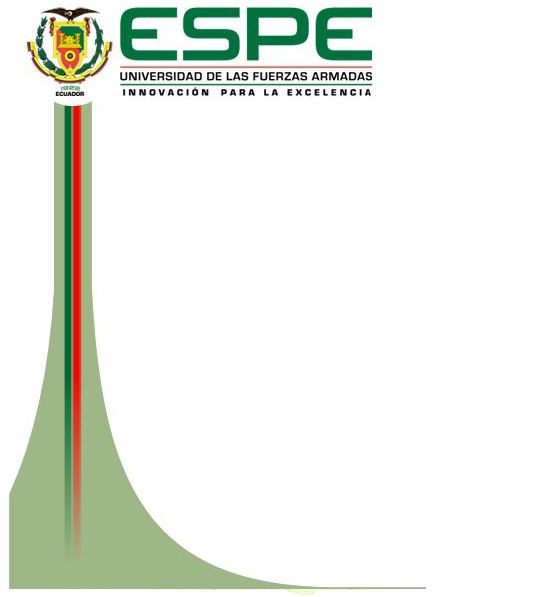 2018 Disminuye 11,64%
2017 -31,34%
2015-24,19%
Importación de Frenos desde la Unión Europea
2018-19,70%
Fuente: PUDELECO Editores S.A. Elaboración Autor
Importación de Airbagsdesde la Unión Europea
Total de 970 unidades en el Período 2014-2018
2017-35,97%
2015-24,43%
Fuente: PUDELECO Editores S.A. Elaboración Autor
2018-19,17%
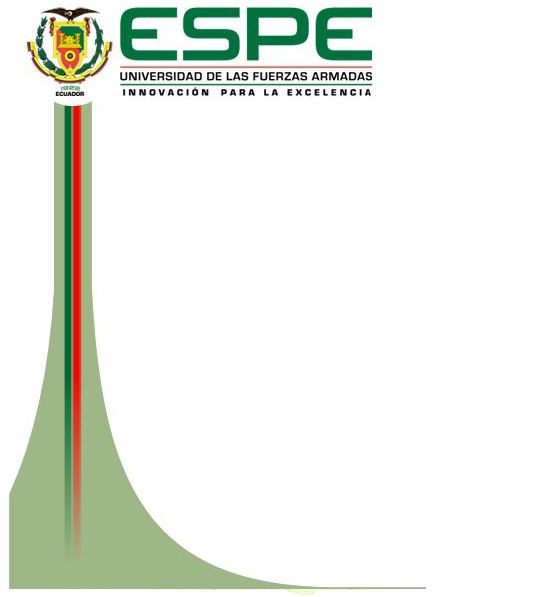 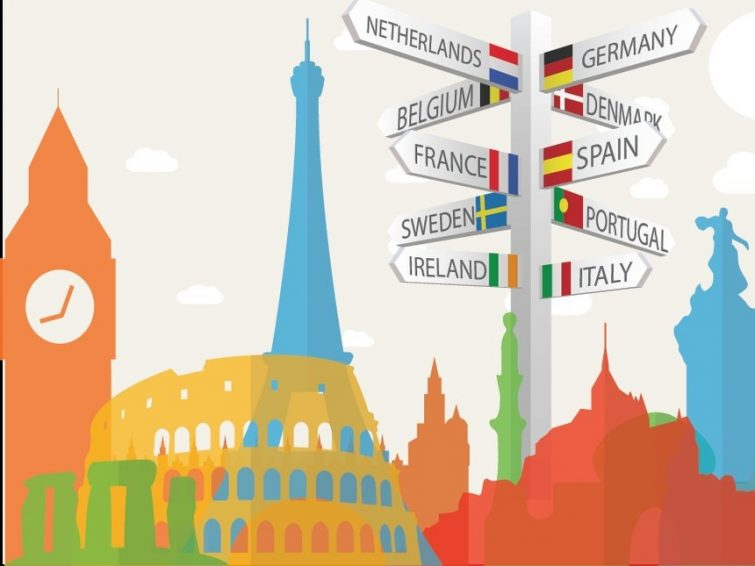 Mayor Demanda 2018 – 32,11%
Importación de Asientos desde la Unión Europea
Italia, España, Austria, Francia
2015- 27,52%
2014-1,83%
Fuente: PUDELECO Editores S.A. Elaboración Autor
Importación de Discos desde la Unión Europea
Total de Importación UE 2018 :6861 unidades
Total de Importación Mundial 2018: 1261334 unidades
0,54%
Fuente: PUDELECO Editores S.A. Elaboración Autor
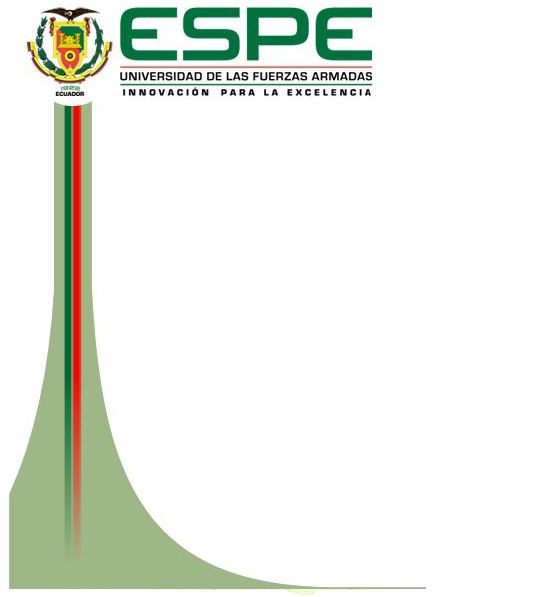 2017-38,30%
Importación de Ruedasdesde la Unión Europea
2018- 59,92%
IMP.MUNDIAL : 20182 728 228 unidades
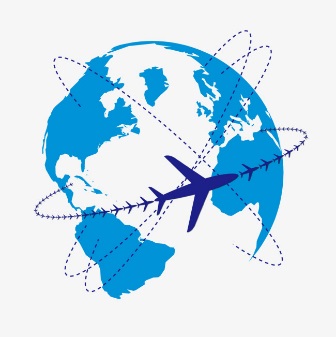 UE: 0,17%
Fuente: PUDELECO Editores S.A. Elaboración Autor
2017- 37,10%
Importación de Silenciadoresdesde la Unión Europea
50,23%
Mundial 2018: 150 739 UE: 1,38%
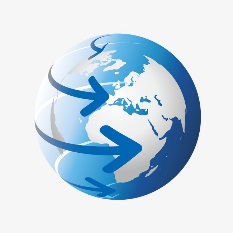 Fuente: PUDELECO Editores S.A. Elaboración Autor
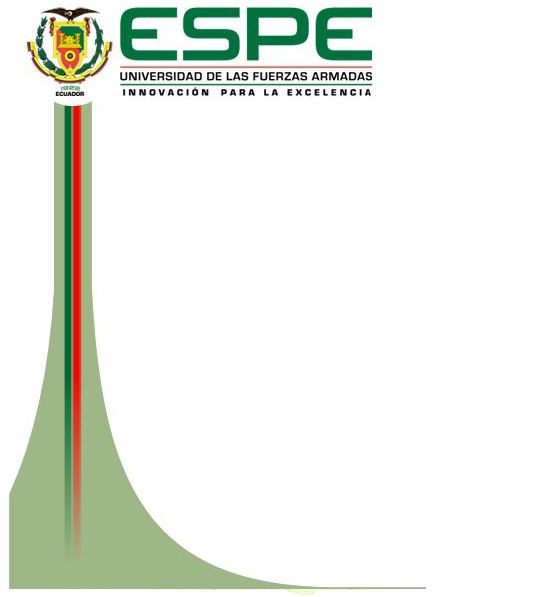 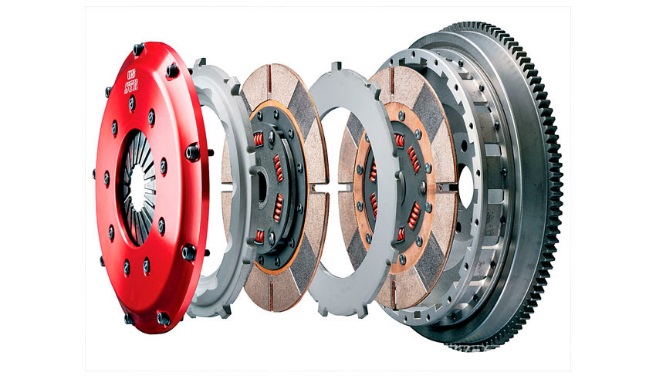 Importación de Embragues desde la Unión Europea
2015-47,40%
2018-22,17%
Fuente: PUDELECO Editores S.A. Elaboración Autor
Importación de Sistemas Hidráulicos desde la Unión Europea
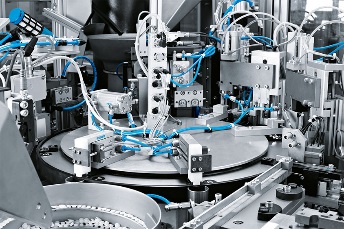 IMP. UE 2018 : 2416IMP. NIVEL MUNDIAL 2018: 708590 unidades – 0,34%
Fuente: PUDELECO Editores S.A. Elaboración Autor
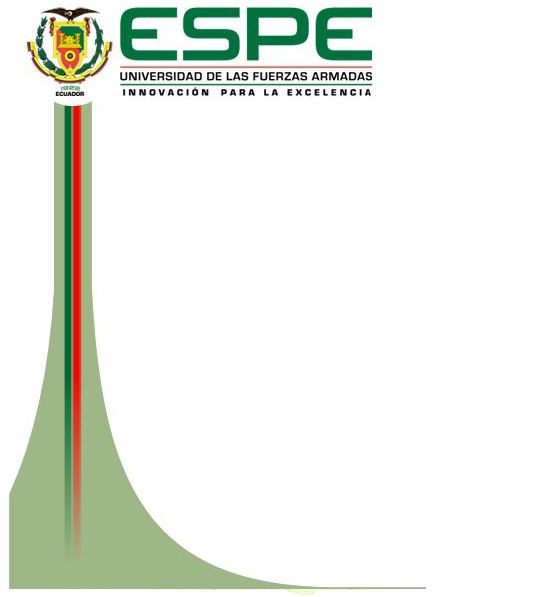 Política Automotriz Proyecciones
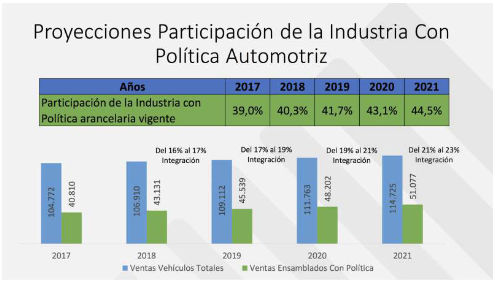 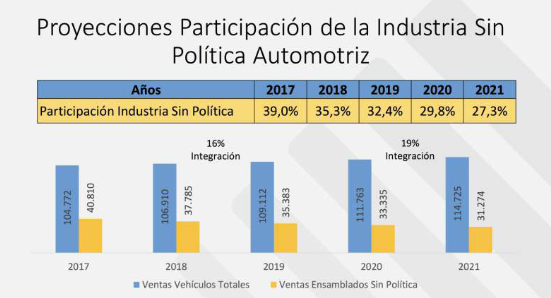 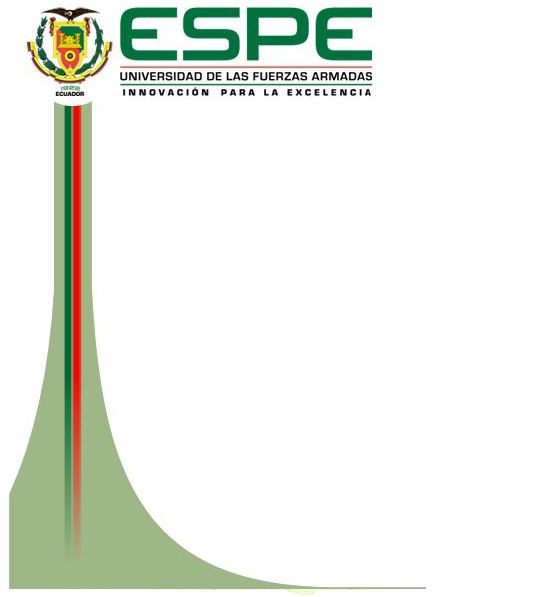 Puntos de Discusión
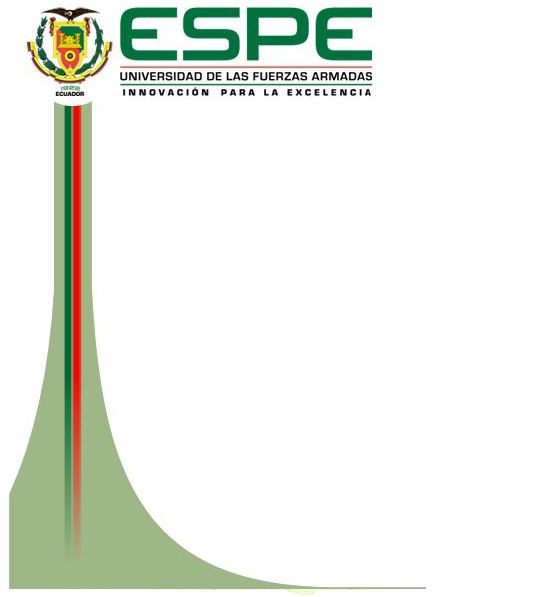 GRACIAS